Ｎｏ．１５　　　体を守る３つの機能
視床下部
（総合指令搭）
指令・
情報伝達
指令・
情報伝達
①
免疫
③
内分泌
②
自律神経
相互作用
●体を守りために　①免疫　②自律神経　③内分泌
　　の３つの機能があります
●脳の中心部にある視床下部が総合指令搭として
　　自律神経、内分泌の働きをコントロールします
●３つの機能を維持・強化し働きを良くすることが大切です
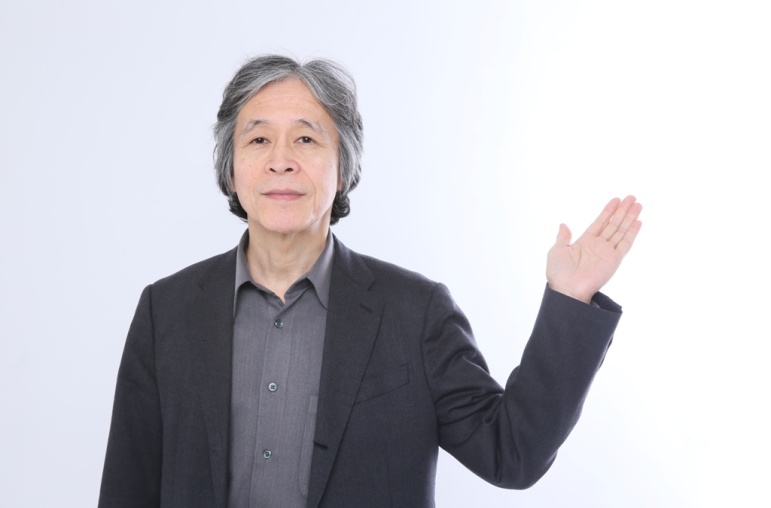